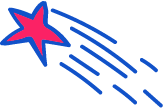 الموارد الطبيعية 
مضامين درسنا اليوم :
سنعرف ما هي الموارد الطبيعية ولماذا تُعتبر مُهمة للانسان.
 
سنصف مكان تواجد الموارد الطبيعية في الكـرة الأرضية.

سنفسّر العلاقة بين الموارد الطبيعية وبين المواد.

سنتوجّه لموقع آفاق.
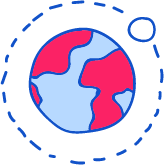 [Speaker Notes: משך השקף: 2 דקות

הציגו את עצמכם ואת מהלך השיעור:

מוזמנים לפנות בצורה אישית לתלמידים:דוגמה לטקסט שייאמר בעל פה: "שלום, שמי___. אני מורה ל____ ממקום בארץ____. מה שלומכם? אני שמח/ה שהצטרפתם אליי", וכו'.

נושא השיעור ומה מטרתו:דוגמה לטקסט שייאמר בעל פה: "בשיעור הזה נלמד על_________. הצטרפו אליי ויהיה לנו כיף. מוכנים? מתחילים!"

נתחיל ב….  (שלב פתיח השיעור)
נמשיך בלגלות (שלב הלימוד / הקניה - כתבו כאן שאלה מסקרנת שתיתן מענה על מטרת השיעור) 
נתנסה ב… (שלב התרגול / התנסות) 
נסכם  (שלב סיכום השיעור)]
ماذا يجب أن نحضّر للحصّة؟
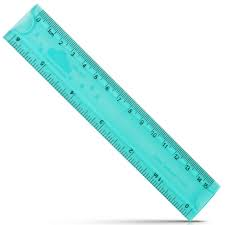 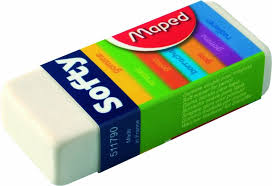 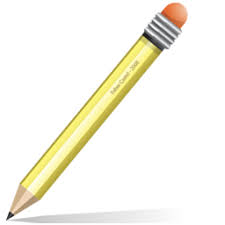 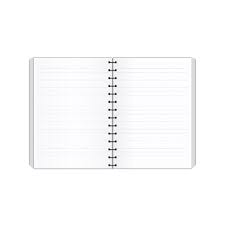 [Speaker Notes: למחוק שקופית זו אם אין בה צורך.

משך השקף: דקה

בשקף זה ודאו שכולם הצטיידו בעזרים הנדרשים (מומלץ שעזרים אלו יהיו גם אצלכם עבור הדגמה).
מחקו את המיותר או הוסיפו במידת הצורך (הקפידו על זכויות היוצרים).

זה הזמן להציג את כללי ההתנהגות בשיעור: בקשו מהלומדים לסגור חלונות של יישומים אחרים במחשב, להרחיק אמצעים מסיחים, להתיישב בחדר שקט, להניח כוס מים לידם, ובעיקר להתמקד במפגש.]
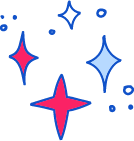 نبدأ بمتعة ونشاط..
أية كنز ثمين اكتشفنا ؟!
  نـزل ثلاثة باحثين في غواصة صغيرة ٳلى أعماق المحيط. وفجأة...  دُهش الباحثون لرؤية منظرٍ ساحرٍ: 
  تفجّر من قاع المحيط تيار نفاذ ساخن من الطين اللـزج.  بعد أن صعدوا من الأعماق، فحص الباحثون  
 عيّنات الصخور والطين التي جمعوها من القـاع. انفعل الباحثون كثيرا لاكتشافاتهم...  
 عينات الطين والصخور احتوت على معادن كثيرة مِن مختلف الأنواع  منها: نحاس، زنك، فضة وحتى القليل من الذهب.    « أية كنز ثمين اكتشفنا »  قال الباحثون بابتسام!!
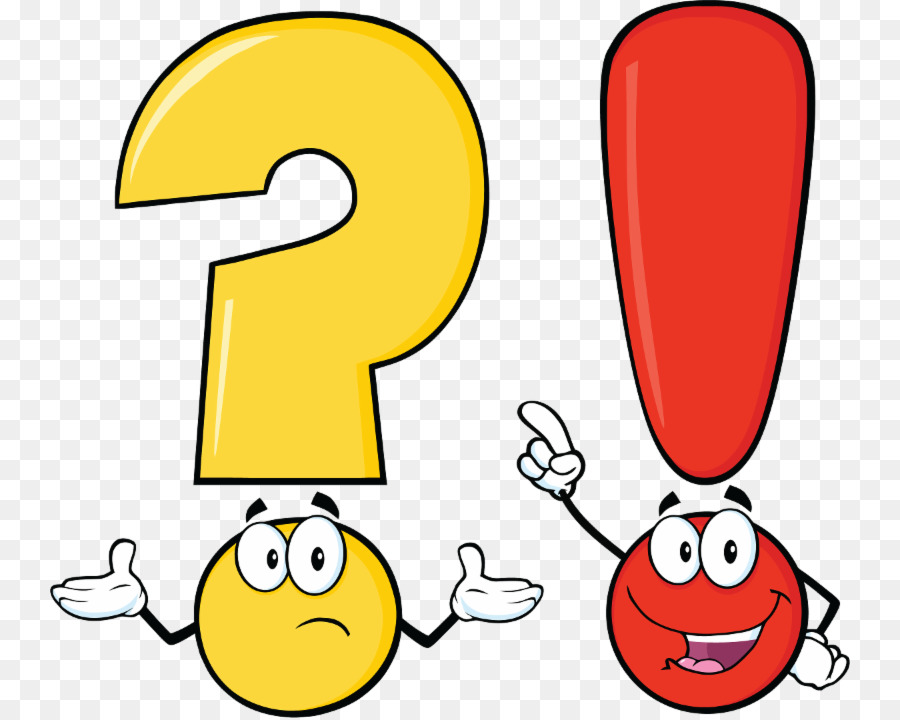 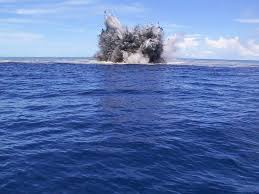 [Speaker Notes: משך השקף: עד 2 דקות

הצעות: משחק, חידה, הדגמה, סימולציה, דוגמה, טענה, משפט אמת משפט שקר, ועוד.

דוגמה לחידה:תמונה של דמות או חפץ הקשורה לנושא. הקשר לנושא יתגלה במהלך השיעור.
מה הקשר בין………….]
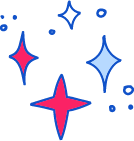 أية كنز ثمين اكتشفنا ؟!
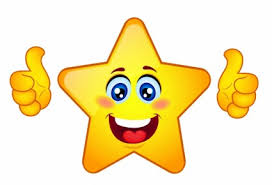 أحسنتم .. ممتاز
صحيح يا له من كنز ثمين ...
لقد إكتشفوا موادًا من الطبيعة من الممكن أن نستعملها لمختلف الاستعمالات 
المطلوبة لاحتياجاتنا اليومية.
[Speaker Notes: משך השקף: עד 2 דקות

הצעות: משחק, חידה, הדגמה, סימולציה, דוגמה, טענה, משפט אמת משפט שקר, ועוד.

דוגמה לחידה:תמונה של דמות או חפץ הקשורה לנושא. הקשר לנושא יתגלה במהלך השיעור.
מה הקשר בין………….]
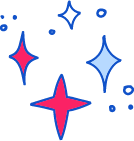 مواد من الطبيعة
نحن نستخدم مواد من الطبيعة لمختلف الاستعمالات المطلوبة لاحتياجاتنا اليومية. نستخدم مثلًا: 
 الصخور للبناء.
 التربة لزراعة النباتات.
 النفط الخام إنتاج موادّ الوقود ولإنتاج الموادّ البلاستيكية.
 ملح الطعام لتتبيل الغذاء. 
 وملح البوتاس والفوسفات لإنتاج الأسمدة وغيرها.
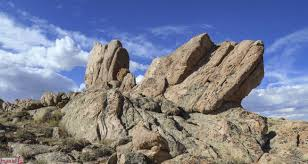 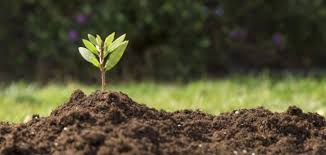 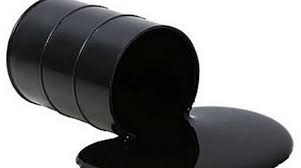 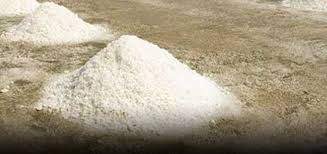 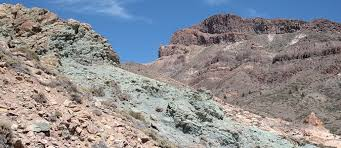 [Speaker Notes: משך השקף: עד 2 דקות

הצעות: משחק, חידה, הדגמה, סימולציה, דוגמה, טענה, משפט אמת משפט שקר, ועוד.

דוגמה לחידה:תמונה של דמות או חפץ הקשורה לנושא. הקשר לנושא יתגלה במהלך השיעור.
מה הקשר בין………….]
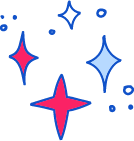 الموارد الطبيعية – ماهي ؟
الموارد الطبيعية:  كل ما هو موجود في الطبيعة بدون تدخُل الأنسان ,  يحصل عليه الإنسان ليُلبي إحتياجاته وتحسين جودة حياته مثل:
الكائنات الحية .
 مواد من الطبيعة . 
 الطاقة. 
الموارد الطبيعية موجودة في أماكن مختلفة في الكـرة الأرضية.
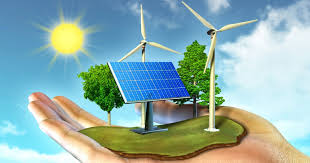 [Speaker Notes: משך השקף: עד 2 דקות

הצעות: משחק, חידה, הדגמה, סימולציה, דוגמה, טענה, משפט אמת משפט שקר, ועוד.

דוגמה לחידה:תמונה של דמות או חפץ הקשורה לנושא. הקשר לנושא יתגלה במהלך השיעור.
מה הקשר בין………….]
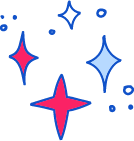 الموارد الطبيعية – على اليابسة
مكان تواجد الموارد الطبيعية في الكرة الأرضية: الموارد الطبيعية موجودة في أماكن مختلفة في الكـرة   
   الأرضية.  موجودة في اليابسة , مثل :
 أتربة المعادن
  الغابات الطبيعية.
الحيوانات البرّيّة. 
 موادّ الوقود (النفط الخام، غاز الطبخ والفحم الحجري).
الأملاح (ملح الطعام، البوتاس،الفوسفات)
الماء.
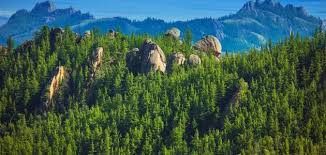 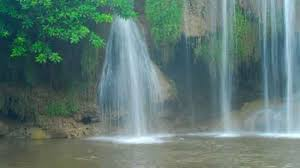 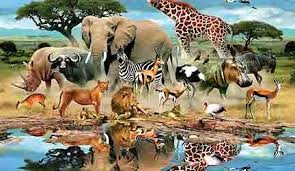 [Speaker Notes: משך השקף: עד 2 דקות

הצעות: משחק, חידה, הדגמה, סימולציה, דוגמה, טענה, משפט אמת משפט שקר, ועוד.

דוגמה לחידה:תמונה של דמות או חפץ הקשורה לנושא. הקשר לנושא יתגלה במהלך השיעור.
מה הקשר בין………….]
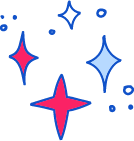 الموارد الطبيعية- في الماء
الموارد الطبيعية موجودة في مجمعات الماء (البحيرات، البحار، المحيطـات). مثل: 
الماء
 الأملاح
 حقول النفط الموجودة تحت قاع البحر
أتربة المعادن (مثل: تربة المنغنيز) الموجودة في قاع البحر 
 الكائنات الحية (مثل، الطحالب، الأسماك) التي تعيش في البحار.
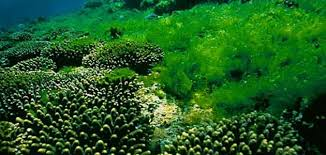 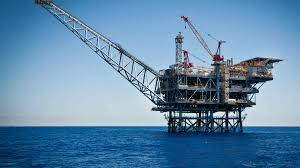 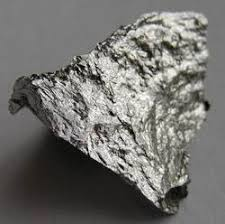 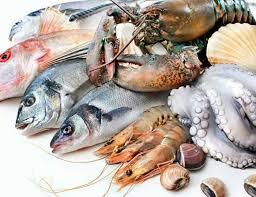 [Speaker Notes: משך השקף: עד 2 דקות

הצעות: משחק, חידה, הדגמה, סימולציה, דוגמה, טענה, משפט אמת משפט שקר, ועוד.

דוגמה לחידה:תמונה של דמות או חפץ הקשורה לנושא. הקשר לנושא יתגלה במהלך השיעור.
מה הקשר בין………….]
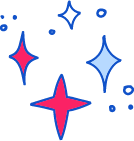 كيف تتلاءم أعضاء النباتات لاستيعاب الضوء؟ מחבר/ים: ياعيل كشتان, أوسنات دجان, ركيفيت دناي וيئير هرئيلשם הספר: بنظرة جديدة كتاب للتلميذ (ة) الصفّ السادس / במבט חדש -מדע וטכנולוגיה לכיתה ו - מהדורה מחודשת)  الموارد الطبيعية - في الهواء
الموارد الطبيعية موجودة في الهواء.
 مركبات الهواء المختلفة تستخدم لاحتياجاتنا المختلفة. مثل:
 النيتروجين يستخدم لإنتاج الأسمدة. 
 غاز الأرغون والنيون للاضاءة.
غاز ثاني أكسيد الكربون للتبريد بمساعدة الجليد الجاف
 وغيرها...
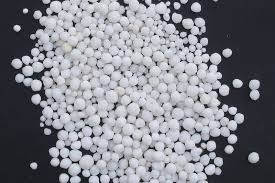 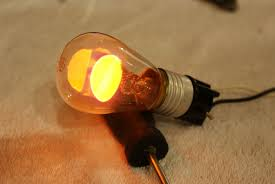 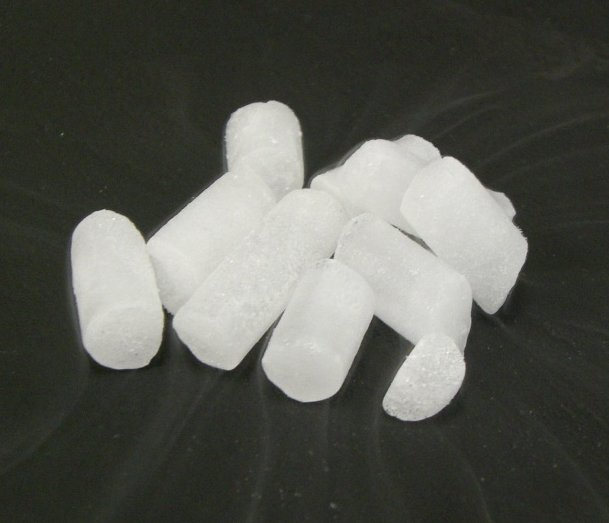 [Speaker Notes: משך השקף: עד 2 דקות

הצעות: משחק, חידה, הדגמה, סימולציה, דוגמה, טענה, משפט אמת משפט שקר, ועוד.

דוגמה לחידה:תמונה של דמות או חפץ הקשורה לנושא. הקשר לנושא יתגלה במהלך השיעור.
מה הקשר בין………….]
من مواد من الطبيعة إلى مُنتجات
يستغل الإنسان  مواد من الطبيعة مثل:
 أشجار الغابات   
 رمل الكوارتز     
أتربة المعادن
  لإنتاج المواد, تمر المواد من الطبيعة في عمليات معالجة مثل: السحق، الطحن، الانصهار، الإذابة  مما يؤدي ٳلى تغييرها.
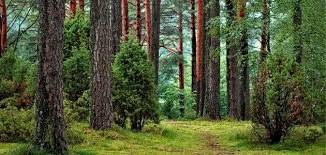 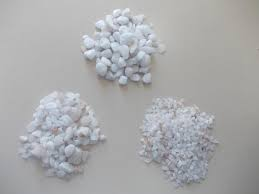 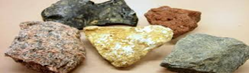 من مواد من الطبيعة إلى مُنتجات
تسمى المواد التي نتجت من عملية معالجة المواد الطبيعية  بـِ :
مواد مصنعة.  أمثلة:
 الزجاج هو مادة معالجة تم إنتاجها من المادة الطبيعية رمل الكوارتز.
 البلاستيك هو مادة معالجة تم إنتاجها من المادة الطبيعية النفط الخام.
 النحاس هو مادة معالجة تم إنتاجها من المادة الطبيعية تربة النحاس.
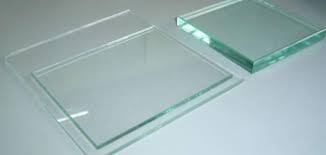 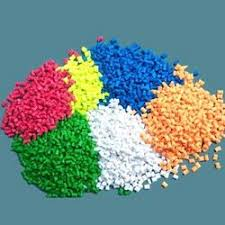 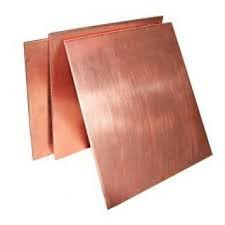 من مواد من الطبيعة إلى مُنتجات
يمكن الاستمرار في عملية معالَجة المواد المُعالجة للحصول على منتجات نهائية مثل: 
 من النحاس يمكن تحضير الأواني
من الزجاج يمكن صنع الكؤوس
 من الألواح الخشبية يمكن صنع الأثاث 
من البلاستيك يمكن تحضير الأواني
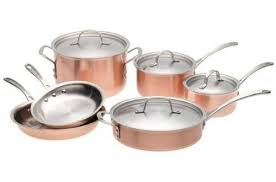 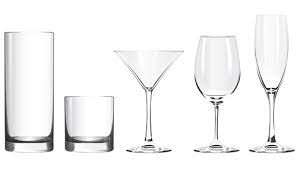 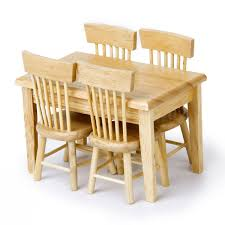 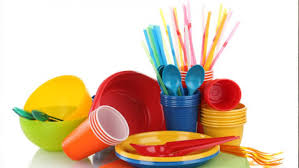 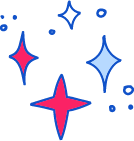 تدريب : الموارد الطبيعية
بواسطة الرسم التخطيطي التالي نُجمل المراحل : من مواد طبيعية إلى منتجات :
مُنتحات
مواد مُعالجة
مواد طبيعية
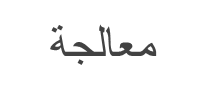 معالجة
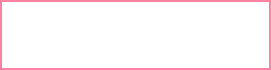 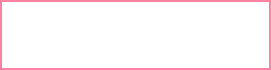 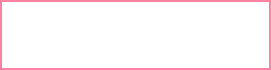 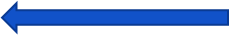 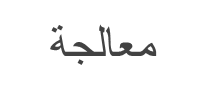 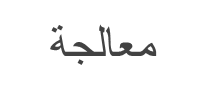 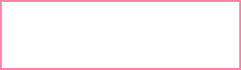 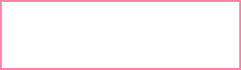 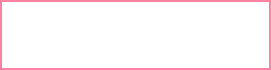 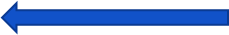 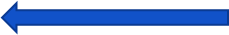 (نفط , زجاج , زجاجة دواء , بنزين , مصباح , كاز , عدسة مُكبرة , سولر , مواد الوقود , رمل الكوارتز )
[Speaker Notes: משך השקף: עד 2 דקות

הצעות: משחק, חידה, הדגמה, סימולציה, דוגמה, טענה, משפט אמת משפט שקר, ועוד.

דוגמה לחידה:תמונה של דמות או חפץ הקשורה לנושא. הקשר לנושא יתגלה במהלך השיעור.
מה הקשר בין………….]
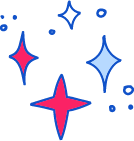 تدريب : الموارد الطبيعية
بواسطة الرسم التخطيطي التالي نُجمل المراحل : من مواد طبيعية إلى منتجات :
مُنتحات
مواد مُعالجة
مواد طبيعية
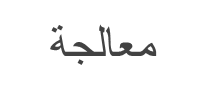 معالجة
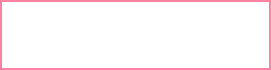 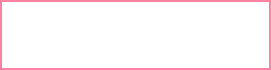 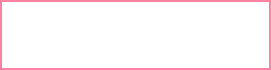 رمل كوارتز
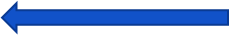 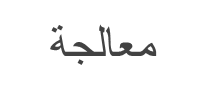 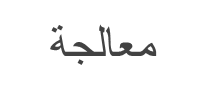 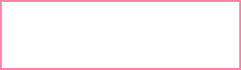 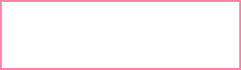 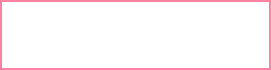 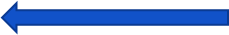 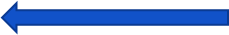 (نفط , زجاج , زجاجة دواء , بنزين , مصباح , كاز , عدسة مُكبرة , سولر , مواد الوقود, رمل الكوارتز)
[Speaker Notes: משך השקף: עד 2 דקות

הצעות: משחק, חידה, הדגמה, סימולציה, דוגמה, טענה, משפט אמת משפט שקר, ועוד.

דוגמה לחידה:תמונה של דמות או חפץ הקשורה לנושא. הקשר לנושא יתגלה במהלך השיעור.
מה הקשר בין………….]
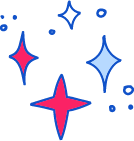 تدريب : الموارد الطبيعية
بواسطة الرسم التخطيطي التالي نُجمل المراحل : من مواد طبيعية إلى منتجات :
مُنتحات
مواد مُعالجة
مواد طبيعية
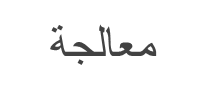 معالجة
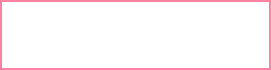 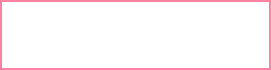 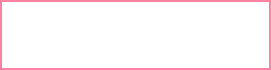 رمل كوارتز
زجاج
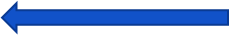 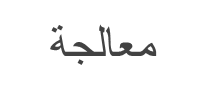 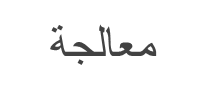 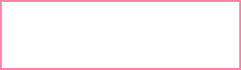 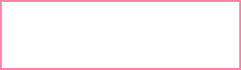 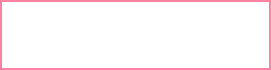 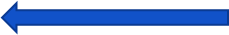 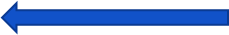 (نفط , زجاج , زجاجة دواء , بنزين , مصباح , كاز , عدسة مُكبرة , سولر , مواد الوقود , رمل الكوارتز)
[Speaker Notes: משך השקף: עד 2 דקות

הצעות: משחק, חידה, הדגמה, סימולציה, דוגמה, טענה, משפט אמת משפט שקר, ועוד.

דוגמה לחידה:תמונה של דמות או חפץ הקשורה לנושא. הקשר לנושא יתגלה במהלך השיעור.
מה הקשר בין………….]
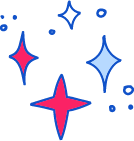 تدريب : الموارد الطبيعية
بواسطة الرسم التخطيطي التالي نُجمل المراحل : من مواد طبيعية إلى منتجات :
مُنتحات
مواد مُعالجة
مواد طبيعية
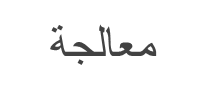 معالجة
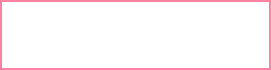 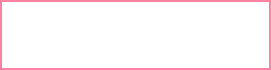 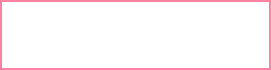 رمل كوارتز
زجاج
زجاجة دواء,مصباح,عدسة مكبرة
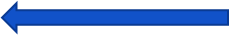 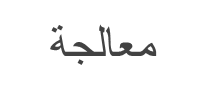 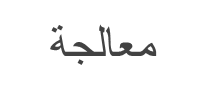 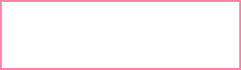 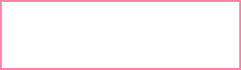 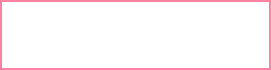 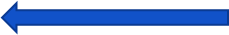 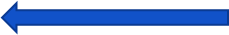 (نفط , زجاج , زجاجة دواء , بنزين , مصباح , كاز , عدسة مُكبرة , سولر , مواد الوقود, رمل الكوارتز)
[Speaker Notes: משך השקף: עד 2 דקות

הצעות: משחק, חידה, הדגמה, סימולציה, דוגמה, טענה, משפט אמת משפט שקר, ועוד.

דוגמה לחידה:תמונה של דמות או חפץ הקשורה לנושא. הקשר לנושא יתגלה במהלך השיעור.
מה הקשר בין………….]
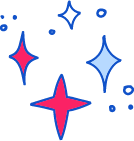 تدريب : الموارد الطبيعية
بواسطة الرسم التخطيطي التالي نُجمل المراحل : من مواد طبيعية إلى منتجات :
مُنتحات
مواد مُعالجة
مواد طبيعية
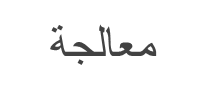 معالجة
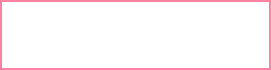 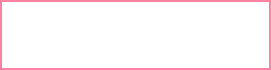 رمل كوارتز
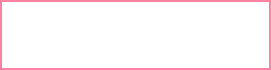 زجاج
زجاجة دواء,مصباح,عدسة مكبرة
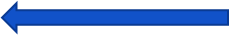 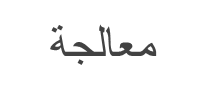 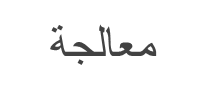 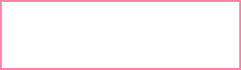 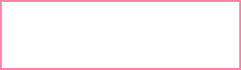 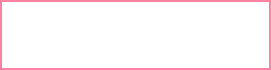 نفط
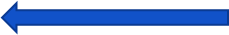 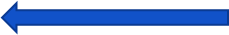 (نفط , زجاج , زجاجة دواء , بنزين , مصباح , كاز , عدسة مُكبرة , سولر , مواد الوقود , رمل الكوارتز)
[Speaker Notes: משך השקף: עד 2 דקות

הצעות: משחק, חידה, הדגמה, סימולציה, דוגמה, טענה, משפט אמת משפט שקר, ועוד.

דוגמה לחידה:תמונה של דמות או חפץ הקשורה לנושא. הקשר לנושא יתגלה במהלך השיעור.
מה הקשר בין………….]
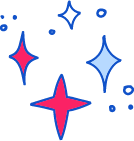 تدريب : الموارد الطبيعية
بواسطة الرسم التخطيطي التالي نُجمل المراحل : من مواد طبيعية إلى منتجات :
مُنتحات
مواد مُعالجة
مواد طبيعية
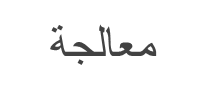 معالجة
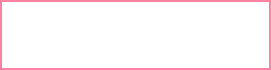 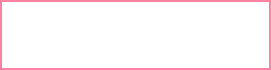 رمل كوارتز
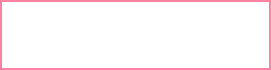 زجاج
زجاجة دواء,مصباح,عدسة مكبرة
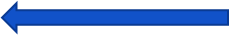 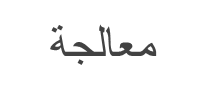 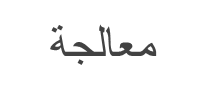 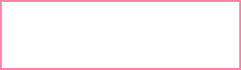 مواد وقود
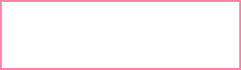 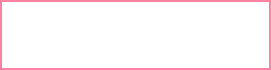 نفط
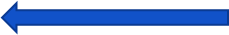 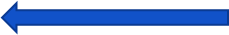 (نفط , زجاج , زجاجة دواء , بنزين , مصباح , كاز , عدسة مُكبرة , سولر , مواد الوقود, رمل الكوارتز)
[Speaker Notes: משך השקף: עד 2 דקות

הצעות: משחק, חידה, הדגמה, סימולציה, דוגמה, טענה, משפט אמת משפט שקר, ועוד.

דוגמה לחידה:תמונה של דמות או חפץ הקשורה לנושא. הקשר לנושא יתגלה במהלך השיעור.
מה הקשר בין………….]
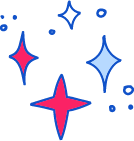 تدريب : الموارد الطبيعية
بواسطة الرسم التخطيطي التالي نُجمل المراحل : من مواد طبيعية إلى منتجات :
مُنتحات
مواد مُعالجة
مواد طبيعية
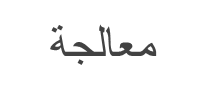 معالجة
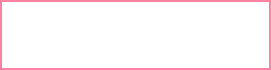 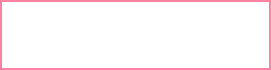 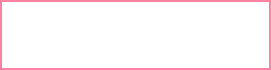 رمل كوارتز
زجاج
زجاجة دواء,مصباح,عدسة مكبرة
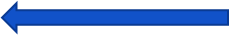 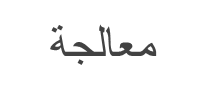 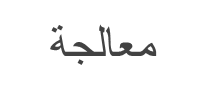 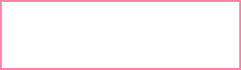 مواد وقود
بنزين , كاز , سولر
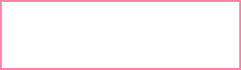 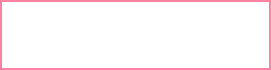 نفط
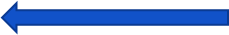 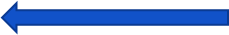 (نفط , زجاج , زجاجة دواء , بنزين , مصباح , كاز , عدسة مُكبرة , سولر , مواد الوقود , رمل الكوارتز)
[Speaker Notes: משך השקף: עד 2 דקות

הצעות: משחק, חידה, הדגמה, סימולציה, דוגמה, טענה, משפט אמת משפט שקר, ועוד.

דוגמה לחידה:תמונה של דמות או חפץ הקשורה לנושא. הקשר לנושא יתגלה במהלך השיעור.
מה הקשר בין………….]
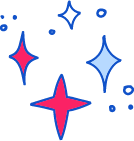 الإنسان والموارد الطبيعية
يستغل الإنسان الماء ، الهواء ، الصخور والأتربة ، النباتات البرية ، الحيوانات البرية ، مصادر الطاقة وغيرها لتوفير الاحتياجات الحياتية الضروريّة له , 
 مثل:  الغذاء، الهواء والحماية . ولتوفير احتياجاته الترفيهية , مثل: المواصلات ، التعليم ، الرياضة والترفيه. كل هذه هي امثلة لموارد طبيعية.
[Speaker Notes: משך השקף: עד 2 דקות

הצעות: משחק, חידה, הדגמה, סימולציה, דוגמה, טענה, משפט אמת משפט שקר, ועוד.

דוגמה לחידה:תמונה של דמות או חפץ הקשורה לנושא. הקשר לנושא יתגלה במהלך השיעור.
מה הקשר בין………….]
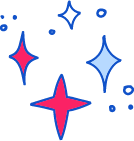 الإنسان والموارد الطبيعية
من المتبع تقسيم الموارد الطبيعية ٳلى مجموعتين : 
المجموعة « أ » موارد طبيعية من الأحياء.  يستغل الإنسان لمنفعته الكائنات الحية غير الداجنة مثل: النباتات البرية ، الحيوانات البرية . الفطريات , الطحالب , الأسماك وغيرها لأغراض مختلفة : 
لإنتاج الغذاء (مثل، اللحوم وأجزاء النباتات)
لإنتاج الطاقة (مثل، الخشب ﺃﻭ دهن الحيوانات)
[Speaker Notes: משך השקף: עד 2 דקות

הצעות: משחק, חידה, הדגמה, סימולציה, דוגמה, טענה, משפט אמת משפט שקר, ועוד.

דוגמה לחידה:תמונה של דמות או חפץ הקשורה לנושא. הקשר לנושא יתגלה במהלך השיעור.
מה הקשר בין………….]
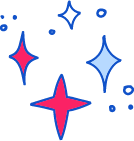 الإنسان والموارد الطبيعية
لإنتاج المواد (مثل، الجلد للألبسة، أنياب الفيلة للأدوات، الخشب للورق)
للمتعة (مثلً ، نباتات الزينة) وغيرها. 
الكائنات الحية غير الداجنة ، التي يستغلها الإنسان لتوفير احتياجاته ، 
تسمى : موارد طبيعية من الأحياء.
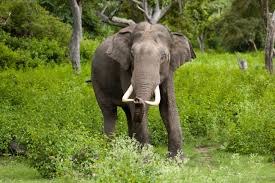 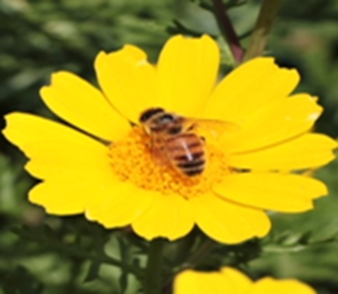 [Speaker Notes: משך השקף: עד 2 דקות

הצעות: משחק, חידה, הדגמה, סימולציה, דוגמה, טענה, משפט אמת משפט שקר, ועוד.

דוגמה לחידה:תמונה של דמות או חפץ הקשורה לנושא. הקשר לנושא יתגלה במהלך השיעור.
מה הקשר בין………….]
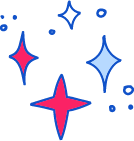 الإنسان والموارد الطبيعية
الكائنات الحية تتكاثر– هذه ميزة من مميزات الحياة. بفضل قدرة الكائنات الحية على التكاثر، فإن الموارد الطبيعيّة ّ ِمنَ الأحياء
 هي مِنَ : الموارد الطبيعية التي تتجدد.
لكن لو استغل البشر الكائنات الحية الموجودة في الطبيعة بوتيرة تفوق قدرتها على التكاثر، فإنها قد تنقرض وتستنفذ (تنتهي).
[Speaker Notes: משך השקף: עד 2 דקות

הצעות: משחק, חידה, הדגמה, סימולציה, דוגמה, טענה, משפט אמת משפט שקר, ועוד.

דוגמה לחידה:תמונה של דמות או חפץ הקשורה לנושא. הקשר לנושא יתגלה במהלך השיעור.
מה הקשר בין………….]
الإنسان والموارد الطبيعية
المجموعة «ب»  موارد طبيعية ليست من الأحياء. 
  يستخرج الإنسان من الطبيعة مواد ومصادر طاقة غير حية أيضا مثلا: الماء
  الهواء ، الفحم الحجري ، النفط الخام ، الصخور ، التربة، الأملاح .
  للعديد من الإستعمالات . 
  تسمى مصادر الطاقة  والمواد هذه : موارد طبيعية ليست من مصدر حي.
الإنسان والموارد الطبيعية
هناك موارد طبيعية مصدرها ليس من الأحياء كميتها في الطبيعة محدودة.  ﺃﻱ أن كميتها في الطبيعة آخذة في التناقص في أعقاب استعمالها المتزايد.   تسمى هذه الموارد الطبيعية بـِ :  موارد طبيعية مستنفذة , مثل :
الفحم الحجري           
 النفط الخام                     
 أتربة المعادن.
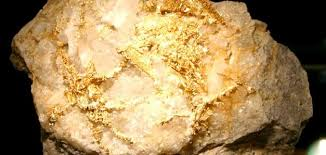 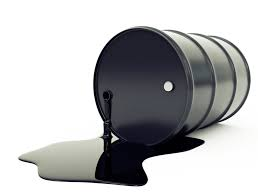 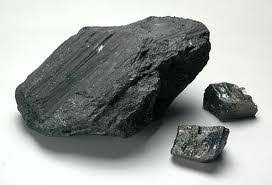 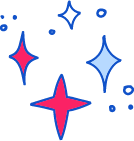 الإنسان والموارد الطبيعية
هناك موارد طبيعية  مصدرها ليس من الأحياء يمكن استعمالها بدون حدود 
تسمى هذه الموارد الطبيعية بـِ : 
موارد طبيعية متجددة مثل: 
 الشمس
 الماء
الريح
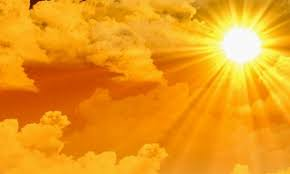 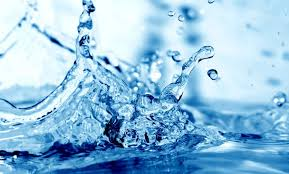 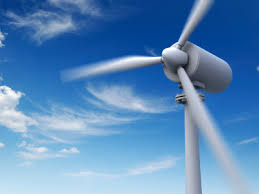 [Speaker Notes: משך השקף: עד 2 דקות

הצעות: משחק, חידה, הדגמה, סימולציה, דוגמה, טענה, משפט אמת משפט שקר, ועוד.

דוגמה לחידה:תמונה של דמות או חפץ הקשורה לנושא. הקשר לנושא יתגלה במהלך השיעור.
מה הקשר בין………….]
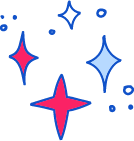 تدريب : الإنسان والموارد الطبيعية
هيا نُجمل ما تعلمنا حتى الآن من خلال الإجابة على الأسئلة التالية:  
 من المتبع تصنيف الموارد الطبيعية إلى مجموعات. 
أ - لأي مجموعات من المتبع تصنيف الموارد الطبيعية ؟
     « هناك أكثر من إمكانية واحدة للتصنيف ».
ب – أعطوا أمثلة عن موارد طبيعية لكل واحدة من مجموعات التصنيف.
ج – بناءً على أية معايير تم تصنيف الموارد الطبيعية ؟
[Speaker Notes: משך השקף: עד 2 דקות

הצעות: משחק, חידה, הדגמה, סימולציה, דוגמה, טענה, משפט אמת משפט שקר, ועוד.

דוגמה לחידה:תמונה של דמות או חפץ הקשורה לנושא. הקשר לנושא יתגלה במהלך השיעור.
מה הקשר בין………….]
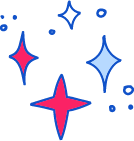 تدريب : الإنسان والموارد الطبيعية
أ -  لأي مجموعات من المتبع تصنيف الموارد الطبيعية ؟        ب – أعطوا أمثلة عن موارد طبيعية .
‭‬
نفط , هواء , 
غابات , طحالب
 أتربة المعادن 
ماء , أسماك 
فيلة , الصخور
[Speaker Notes: משך השקף: עד 2 דקות

הצעות: משחק, חידה, הדגמה, סימולציה, דוגמה, טענה, משפט אמת משפט שקר, ועוד.

דוגמה לחידה:תמונה של דמות או חפץ הקשורה לנושא. הקשר לנושא יתגלה במהלך השיעור.
מה הקשר בין………….]
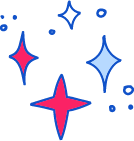 تدريب : الإنسان والموارد الطبيعية
أ -  لأي مجموعات من المتبع تصنيف الموارد الطبيعية ؟        ب – أعطوا أمثلة عن موارد طبيعية .
‭‬
نفط , هواء , 
غابات , طحالب
 أتربة المعادن 
ماء , أسماك 
فيلة , الصخور
[Speaker Notes: משך השקף: עד 2 דקות

הצעות: משחק, חידה, הדגמה, סימולציה, דוגמה, טענה, משפט אמת משפט שקר, ועוד.

דוגמה לחידה:תמונה של דמות או חפץ הקשורה לנושא. הקשר לנושא יתגלה במהלך השיעור.
מה הקשר בין………….]
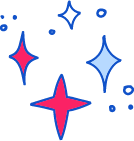 تدريب : الإنسان والموارد الطبيعية
أ -  لأي مجموعات من المتبع تصنيف الموارد الطبيعية ؟        ب – أعطوا أمثلة عن موارد طبيعية .
‭‬
نفط , هواء , 
غابات , طحالب
 أتربة المعادن 
ماء , أسماك 
فيلة , الصخور
[Speaker Notes: משך השקף: עד 2 דקות

הצעות: משחק, חידה, הדגמה, סימולציה, דוגמה, טענה, משפט אמת משפט שקר, ועוד.

דוגמה לחידה:תמונה של דמות או חפץ הקשורה לנושא. הקשר לנושא יתגלה במהלך השיעור.
מה הקשר בין………….]
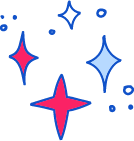 تدريب : الإنسان والموارد الطبيعية
أ -  لأي مجموعات من المتبع تصنيف الموارد الطبيعية ؟        ب – أعطوا أمثلة عن موارد طبيعية .
‭‬
نفط , هواء , 
غابات , طحالب
 أتربة المعادن 
ماء , أسماك 
فيلة , الصخور
[Speaker Notes: משך השקף: עד 2 דקות

הצעות: משחק, חידה, הדגמה, סימולציה, דוגמה, טענה, משפט אמת משפט שקר, ועוד.

דוגמה לחידה:תמונה של דמות או חפץ הקשורה לנושא. הקשר לנושא יתגלה במהלך השיעור.
מה הקשר בין………….]
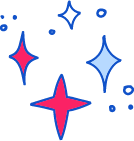 تدريب : الإنسان والموارد الطبيعية
أ -  لأي مجموعات من المتبع تصنيف الموارد الطبيعية ؟        ب – أعطوا أمثلة عن موارد طبيعية .
‭‬
نفط , هواء , 
غابات , طحالب
 أتربة المعادن 
ماء , أسماك 
فيلة , الصخور
[Speaker Notes: משך השקף: עד 2 דקות

הצעות: משחק, חידה, הדגמה, סימולציה, דוגמה, טענה, משפט אמת משפט שקר, ועוד.

דוגמה לחידה:תמונה של דמות או חפץ הקשורה לנושא. הקשר לנושא יתגלה במהלך השיעור.
מה הקשר בין………….]
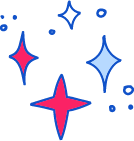 تدريب : الإنسان والموارد الطبيعية
أ -  لأي مجموعات من المتبع تصنيف الموارد الطبيعية ؟        ب – أعطوا أمثلة عن موارد طبيعية .
‭‬
نفط , هواء , 
غابات , طحالب
 أتربة المعادن 
ماء , أسماك 
فيلة , الصخور
[Speaker Notes: משך השקף: עד 2 דקות

הצעות: משחק, חידה, הדגמה, סימולציה, דוגמה, טענה, משפט אמת משפט שקר, ועוד.

דוגמה לחידה:תמונה של דמות או חפץ הקשורה לנושא. הקשר לנושא יתגלה במהלך השיעור.
מה הקשר בין………….]
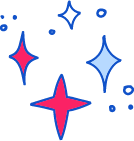 تدريب : الإنسان والموارد الطبيعية
أ -  لأي مجموعات من المتبع تصنيف الموارد الطبيعية ؟        ب – أعطوا أمثلة عن موارد طبيعية .
‭‬
نفط , هواء , 
غابات , طحالب
 أتربة المعادن 
ماء , أسماك 
فيلة , الصخور
[Speaker Notes: משך השקף: עד 2 דקות

הצעות: משחק, חידה, הדגמה, סימולציה, דוגמה, טענה, משפט אמת משפט שקר, ועוד.

דוגמה לחידה:תמונה של דמות או חפץ הקשורה לנושא. הקשר לנושא יתגלה במהלך השיעור.
מה הקשר בין………….]
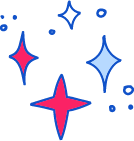 تدريب : الإنسان والموارد الطبيعية
أ -  لأي مجموعات من المتبع تصنيف الموارد الطبيعية ؟        ب – أعطوا أمثلة عن موارد طبيعية .
‭‬
نفط , هواء , 
غابات , طحالب
 أتربة المعادن 
ماء , أسماك 
فيلة , الصخور
[Speaker Notes: משך השקף: עד 2 דקות

הצעות: משחק, חידה, הדגמה, סימולציה, דוגמה, טענה, משפט אמת משפט שקר, ועוד.

דוגמה לחידה:תמונה של דמות או חפץ הקשורה לנושא. הקשר לנושא יתגלה במהלך השיעור.
מה הקשר בין………….]
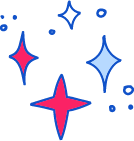 تدريب : الإنسان والموارد الطبيعية
أ -  لأي مجموعات من المتبع تصنيف الموارد الطبيعية ؟        ب – أعطوا أمثلة عن موارد طبيعية .
‭‬
نفط , هواء , 
غابات , طحالب
 أتربة المعادن 
ماء , أسماك 
فيلة , الصخور
[Speaker Notes: משך השקף: עד 2 דקות

הצעות: משחק, חידה, הדגמה, סימולציה, דוגמה, טענה, משפט אמת משפט שקר, ועוד.

דוגמה לחידה:תמונה של דמות או חפץ הקשורה לנושא. הקשר לנושא יתגלה במהלך השיעור.
מה הקשר בין………….]
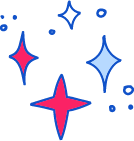 تدريب : الإنسان والموارد الطبيعية
أ -  لأي مجموعات من المتبع تصنيف الموارد الطبيعية ؟        ب – أعطوا أمثلة عن موارد طبيعية .
‭‬
نفط , هواء , 
غابات , طحالب
 أتربة المعادن 
ماء , أسماك 
فيلة , الصخور
[Speaker Notes: משך השקף: עד 2 דקות

הצעות: משחק, חידה, הדגמה, סימולציה, דוגמה, טענה, משפט אמת משפט שקר, ועוד.

דוגמה לחידה:תמונה של דמות או חפץ הקשורה לנושא. הקשר לנושא יתגלה במהלך השיעור.
מה הקשר בין………….]
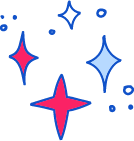 تدريب : الإنسان والموارد الطبيعية
ج – بناءً على أية معايير تم تصنيف الموارد الطبيعية ؟
صُنِّفَت الموارد الطبيعيّة بالاعتماد على :
نوعيّة مصادرها :  مصدر حي   ,  مصدر غير حي .
القُدرة الإنتاجية الخاصة بالموارد الطبيعية « وتيرة  تجدّدها الطبيعي» : مُتجدّدة , مُستنفذة. 
التصنيف المكاني : توزيع الموارد الطبيعيّة على أماكن مصادرها . 
     الغلاف : اليابسي , المائي , الجوي .
[Speaker Notes: משך השקף: עד 2 דקות

הצעות: משחק, חידה, הדגמה, סימולציה, דוגמה, טענה, משפט אמת משפט שקר, ועוד.

דוגמה לחידה:תמונה של דמות או חפץ הקשורה לנושא. הקשר לנושא יתגלה במהלך השיעור.
מה הקשר בין………….]
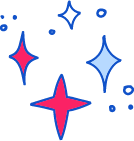 تأثير  الأنسان على الموارد الطبيعية – بصمة قدم
‭‬
نتوقف قليلًا , نتساءل , نُفكّر ونُخمّن !!!!

هل جميع الموارد المُتجدّدة هي مُتجدّدة بشكلٍ غير محدود؟؟!!!
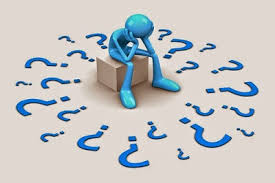 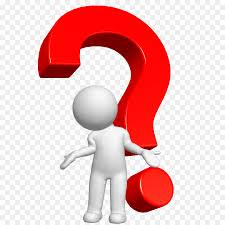 [Speaker Notes: משך השקף: עד 2 דקות

הצעות: משחק, חידה, הדגמה, סימולציה, דוגמה, טענה, משפט אמת משפט שקר, ועוד.

דוגמה לחידה:תמונה של דמות או חפץ הקשורה לנושא. הקשר לנושא יתגלה במהלך השיעור.
מה הקשר בין………….]
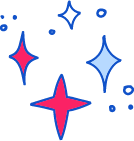 تأثير  الأنسان على الموارد الطبيعية – بصمة قدم
‭‬
هل جميع الموارد المُتجدّدة هي مُتجدّدة بشكلٍ غير محدود؟؟!!!
  بالطبع لا ...   لو استغل الأنسان الكائنات الحية الموجودة في الطبيعة بوتيرة تفوق قدرتها على التكاثر،  واستخدم الموارد الطبيعية بصورة مبالغ فيها وبشكلٍ لا  يضع فيه اعتبارَا لحاجات الأجيال القادمة فإنها قد تنقرض وتُستنفذ (تنتهي). وذلك بالممارسات التالية :
* الإسراف في قطع الأشجار   *  الاستهلاك المتزايد للماء    * الصيد الجائر
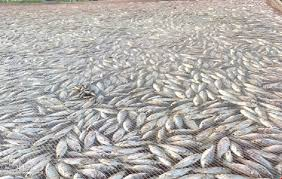 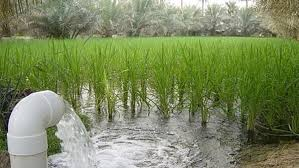 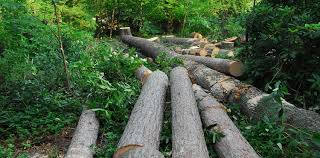 [Speaker Notes: משך השקף: עד 2 דקות

הצעות: משחק, חידה, הדגמה, סימולציה, דוגמה, טענה, משפט אמת משפט שקר, ועוד.

דוגמה לחידה:תמונה של דמות או חפץ הקשורה לנושא. הקשר לנושא יתגלה במהלך השיעור.
מה הקשר בין………….]
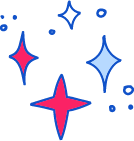 الإجمال : الموارد الطبيعية
نحن نستخدم مواد من الطبيعة لمختلف الاستعمالات المطلوبة لاحتياجاتنا اليومية.
الموارد الطبيعية - كل ما يحصل عليه الإنسان من الطبيعة لغرض معيشته وتحسين جودة حياته.
الموارد الطبيعية موجودة في أماكن مختلفة في الكـرة الأرضية في كلٍ من الغلاف : 
   اليابسي , المائي , الجوي.
‭‬
[Speaker Notes: משך השקף: עד 2 דקות

הצעות: משחק, חידה, הדגמה, סימולציה, דוגמה, טענה, משפט אמת משפט שקר, ועוד.

דוגמה לחידה:תמונה של דמות או חפץ הקשורה לנושא. הקשר לנושא יתגלה במהלך השיעור.
מה הקשר בין………….]
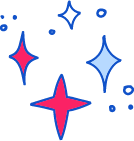 الإجمال : الموارد الطبيعية
يستغل الإنسان  مواد من الطبيعة لإنتاج المواد ومنتجات.
 تسمى المواد التي نتجت من عملية معالجة المواد الطبيعية بـِ : مواد مُصنّعة.
 من المتبع تقسيم الموارد الطبيعية ٳلى مجموعتين : 
       أ -  موارد طبيعية من مصدر حي.  
      ب - موارد طبيعية ليست من مصدر حي.
ليست جميع الموارد المُتجدّدة هي مُتجدّدة بشكلٍ غير محدود.
‭‬
[Speaker Notes: משך השקף: עד 2 דקות

הצעות: משחק, חידה, הדגמה, סימולציה, דוגמה, טענה, משפט אמת משפט שקר, ועוד.

דוגמה לחידה:תמונה של דמות או חפץ הקשורה לנושא. הקשר לנושא יתגלה במהלך השיעור.
מה הקשר בין………….]